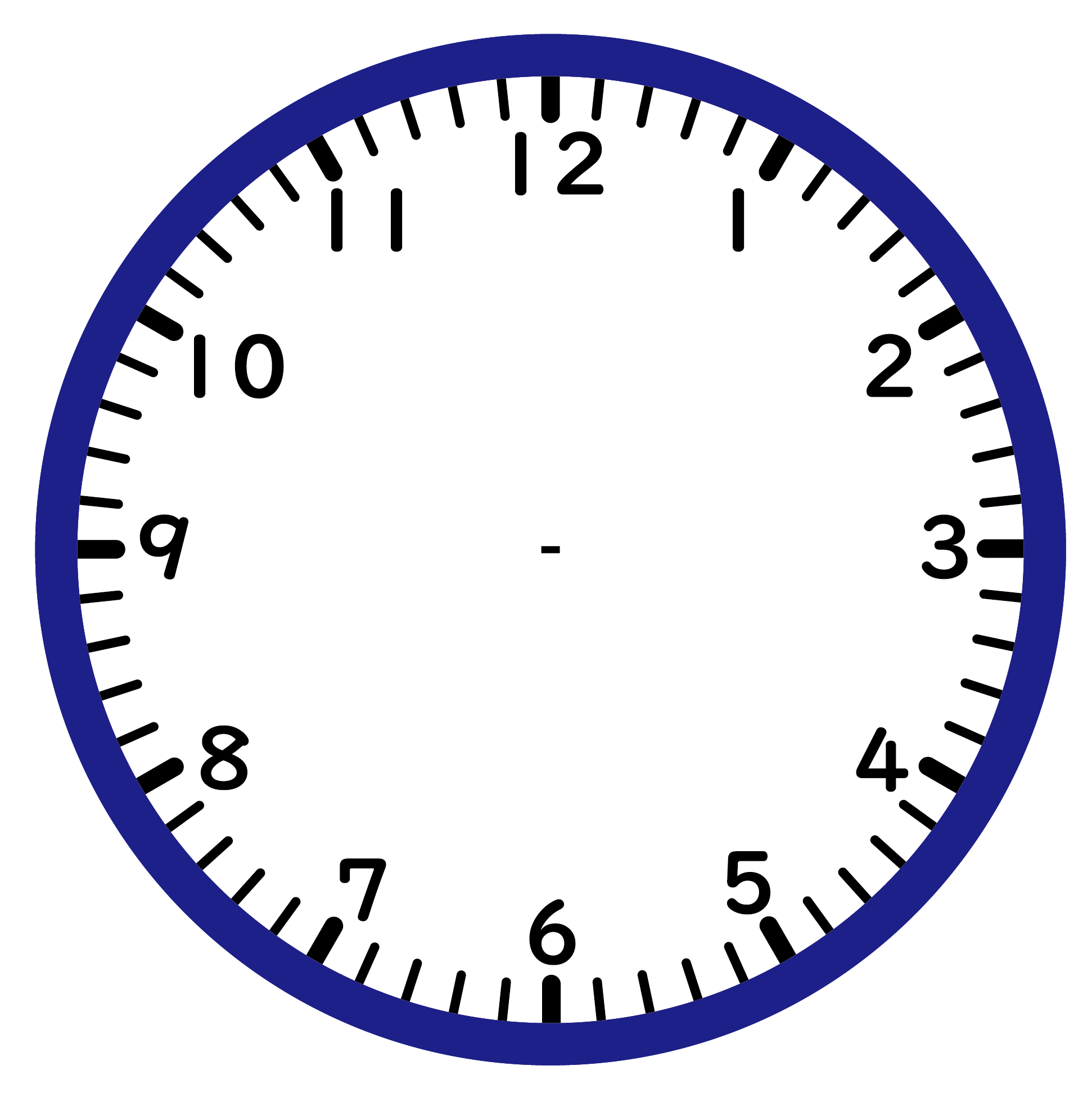 30分前
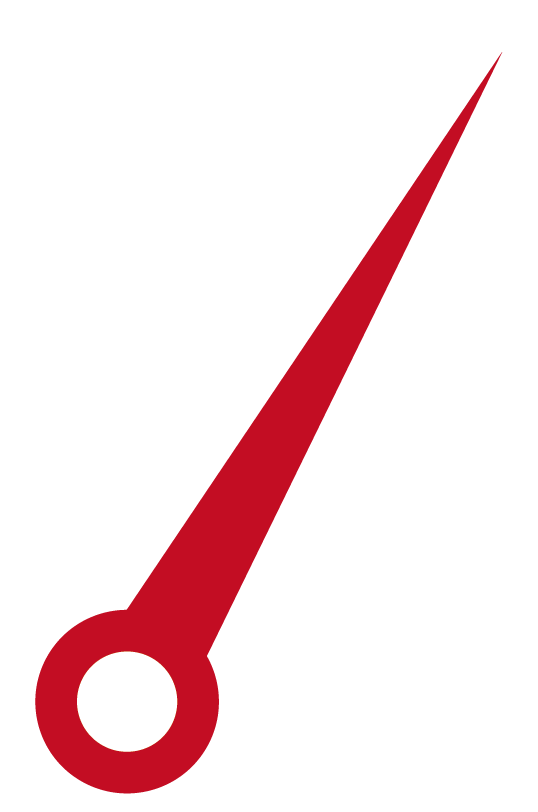 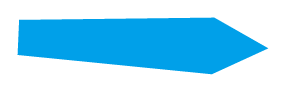 2時35分
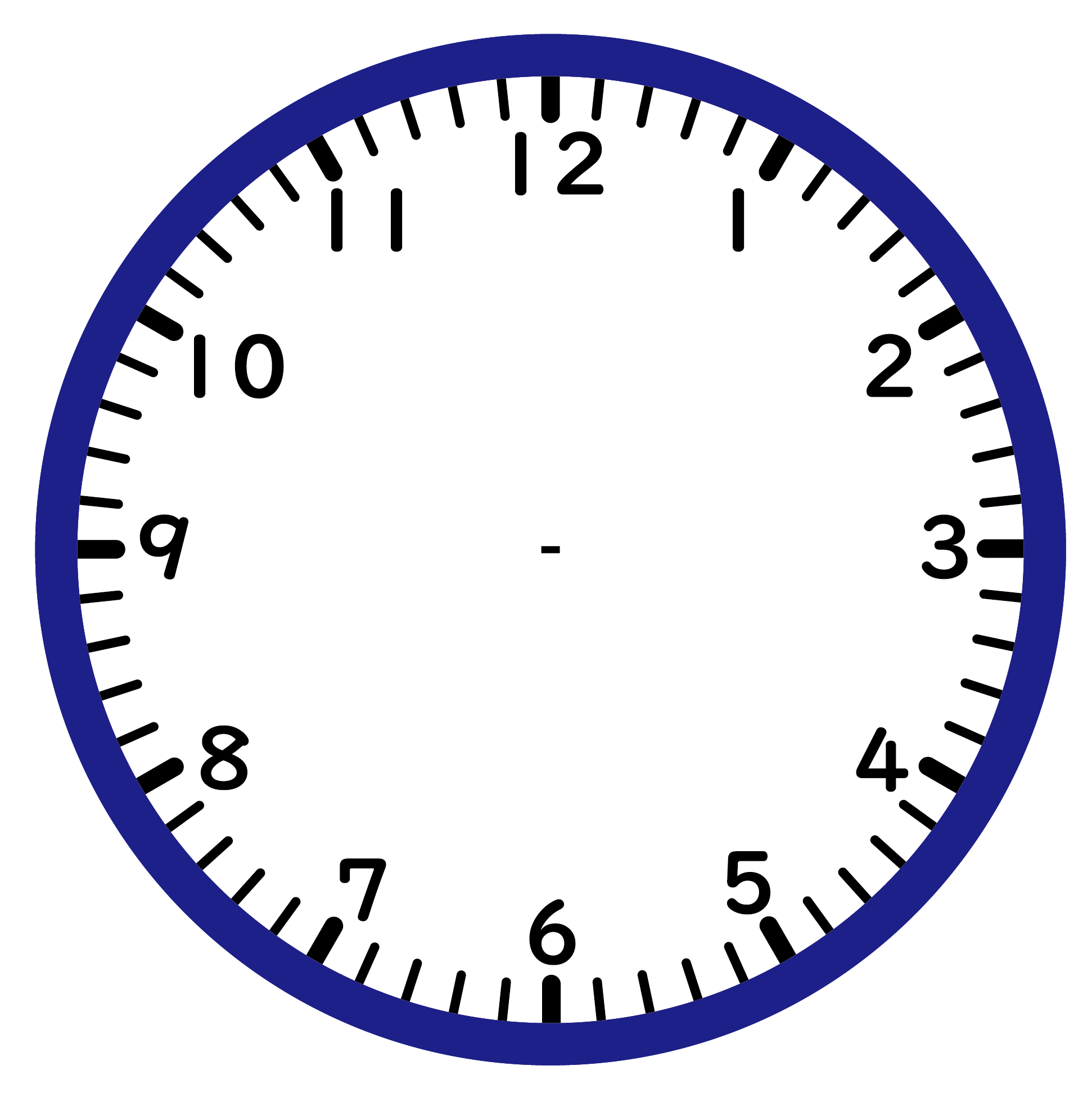 40分後
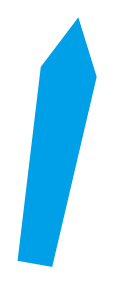 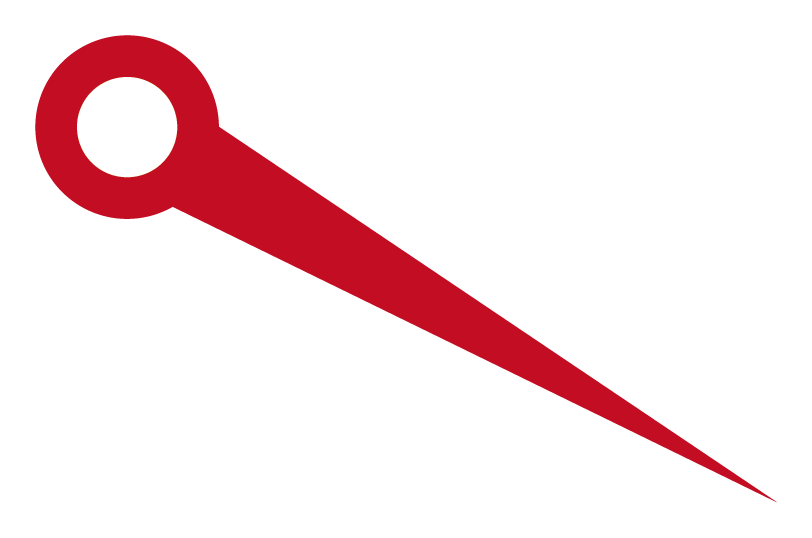 1時
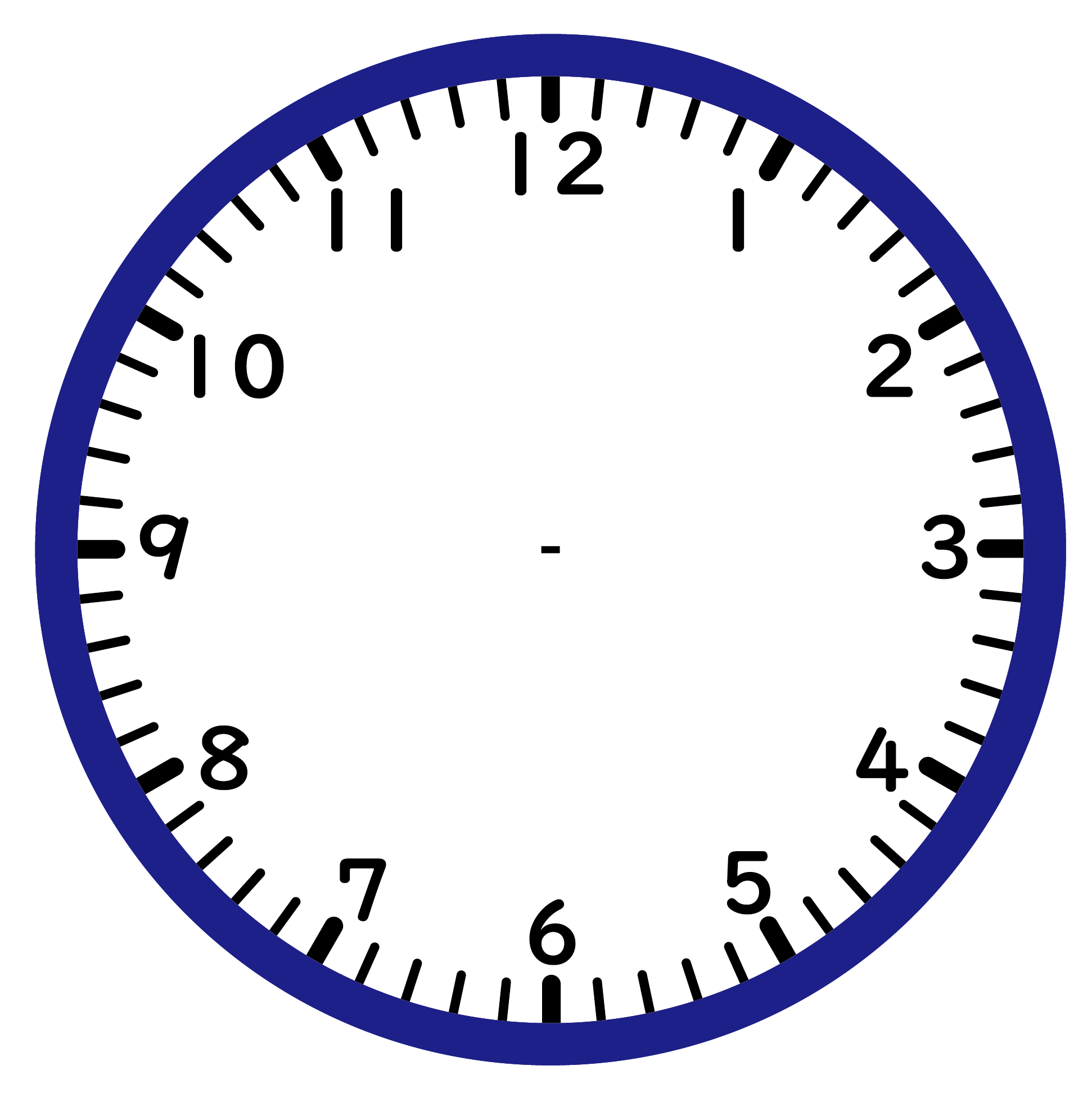 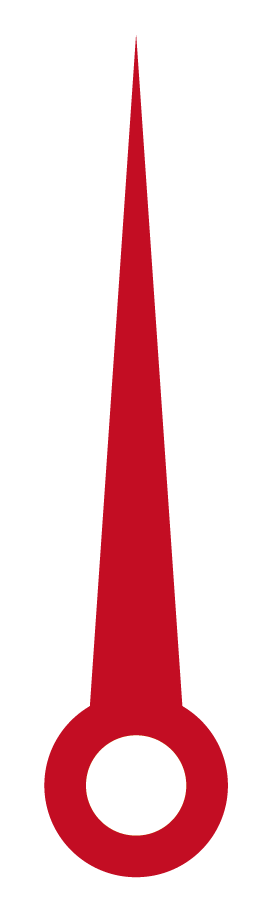 20分前
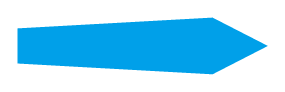 2時40分
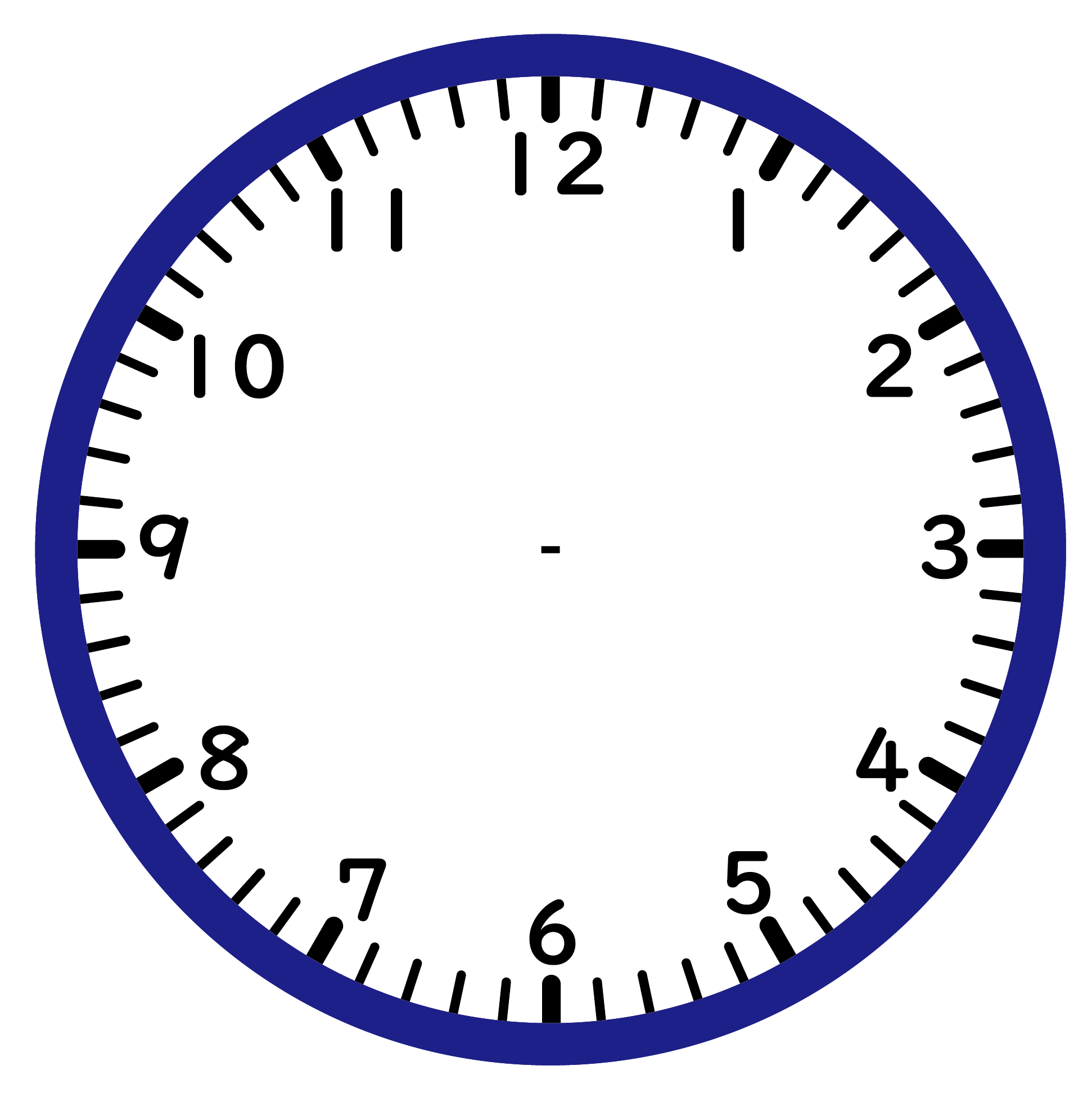 40分後
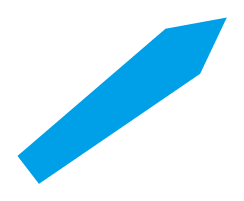 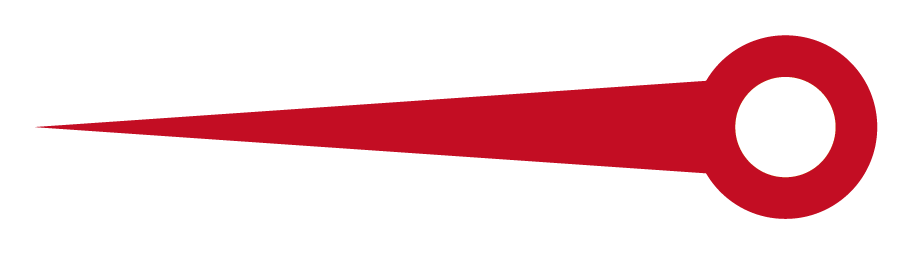 2時25分
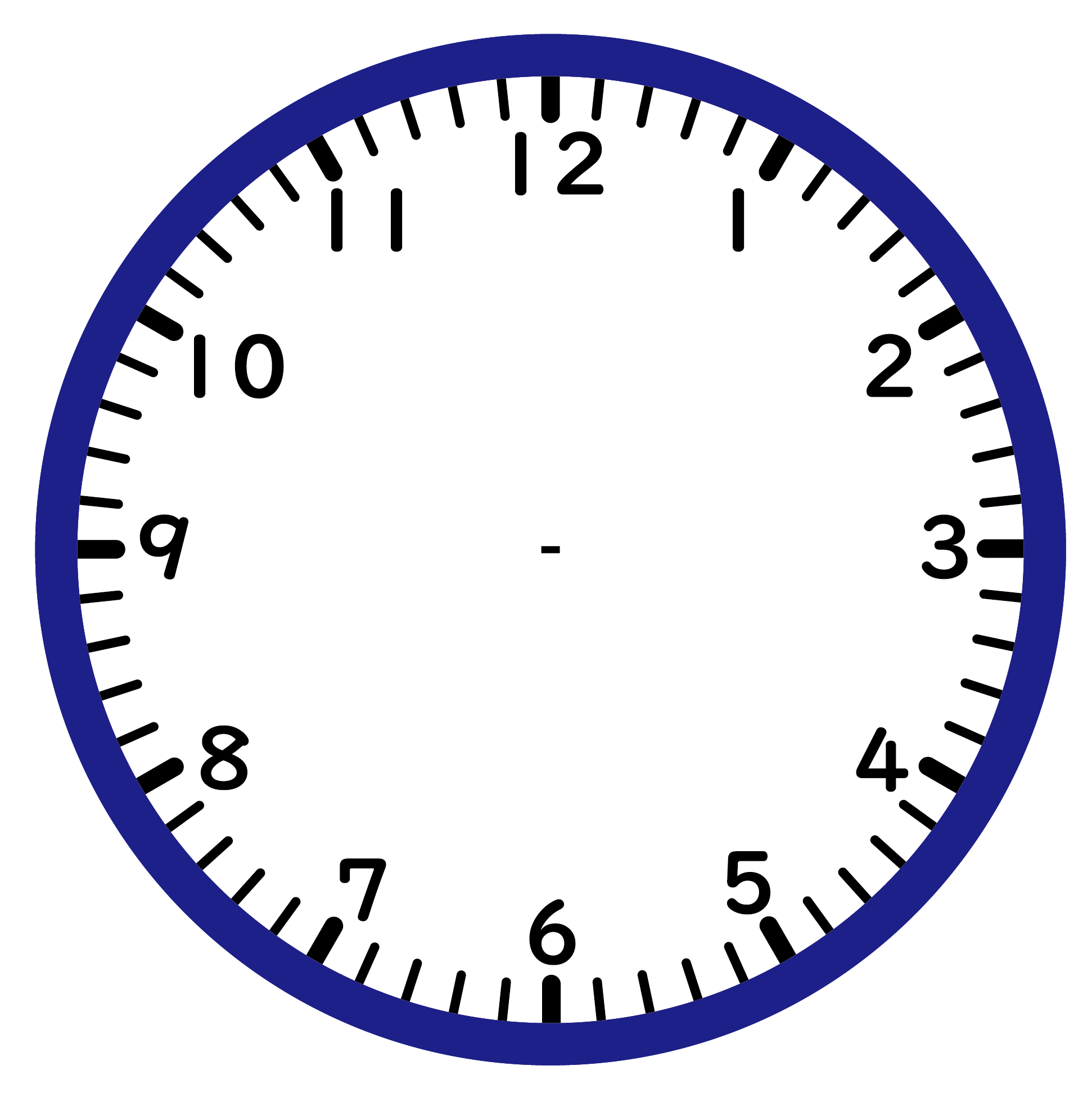 50分前
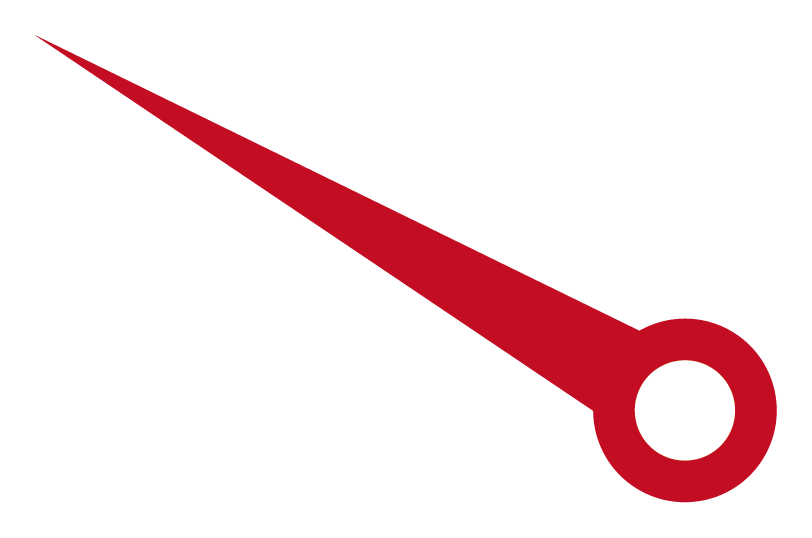 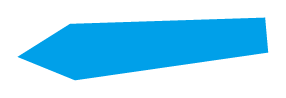 8時
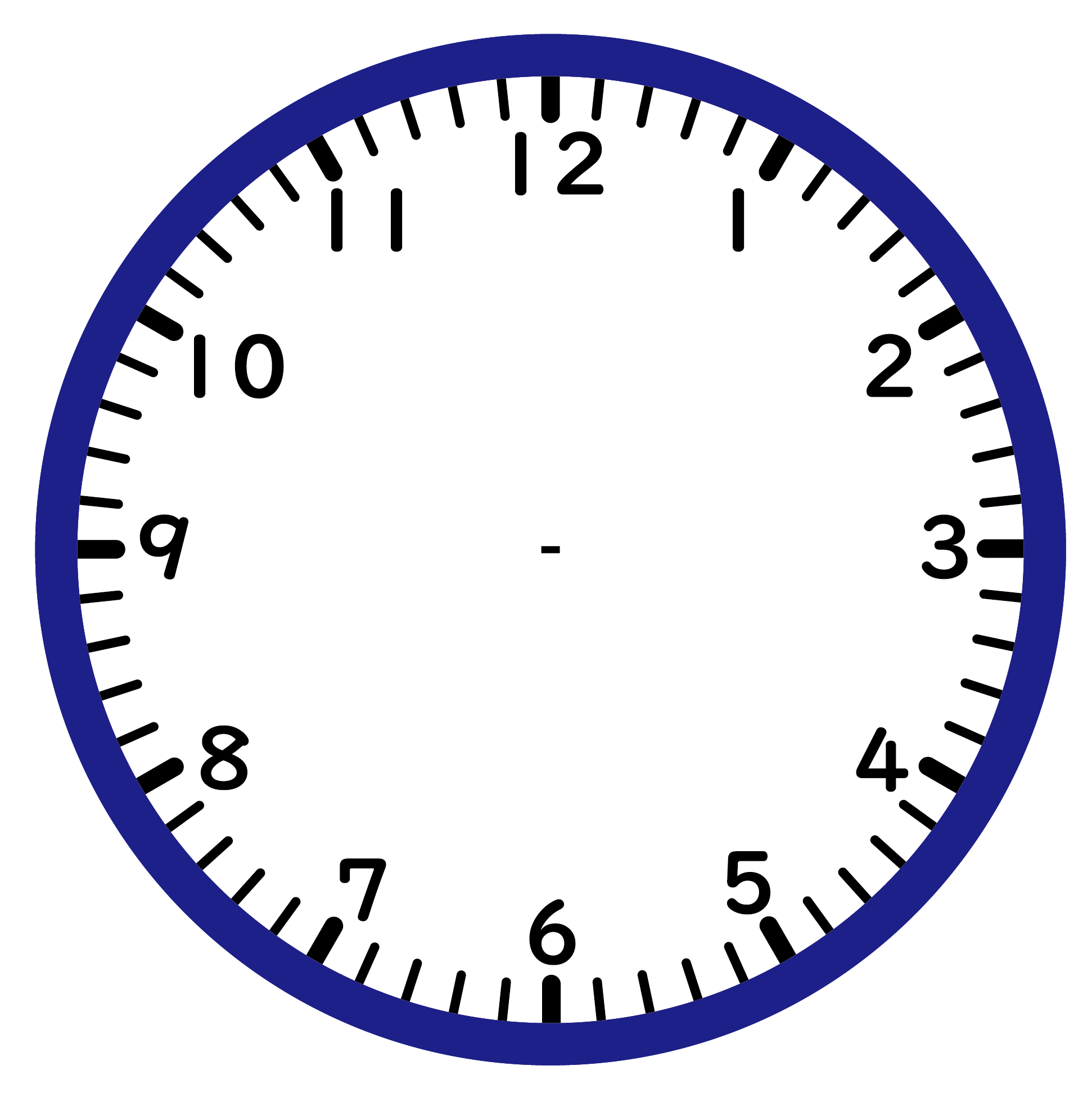 35分後
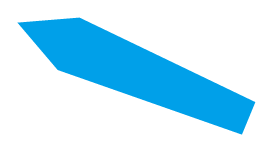 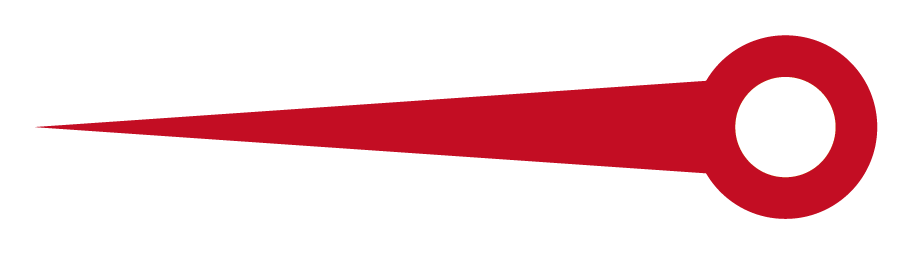 10時20分
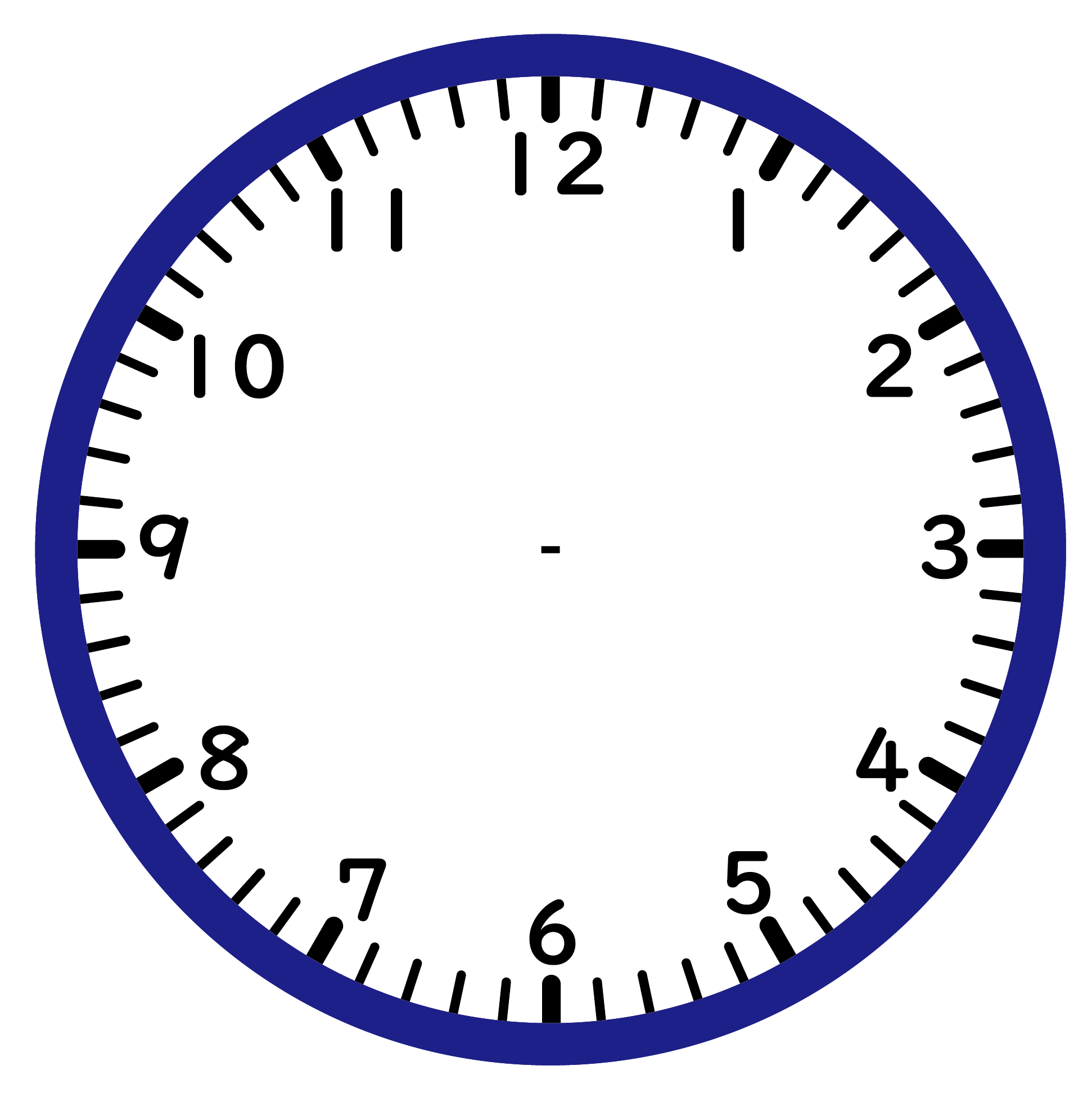 5分前
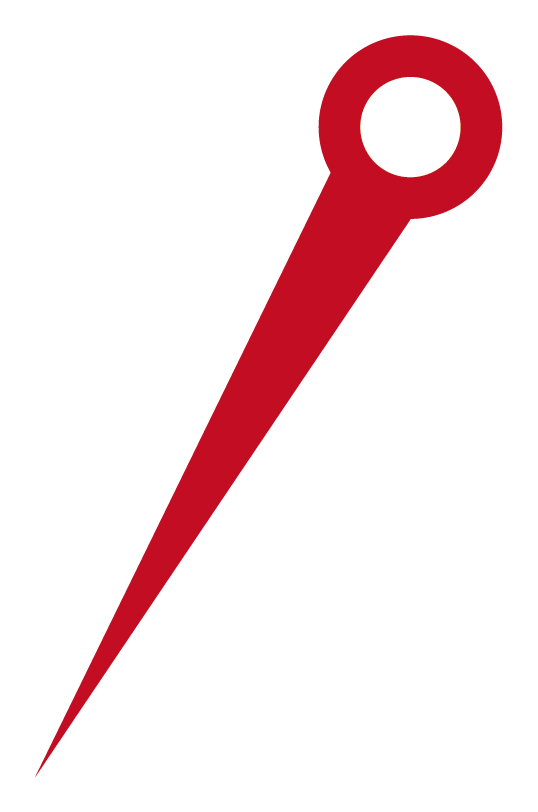 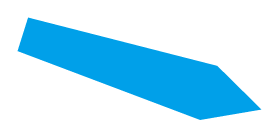 3時30分
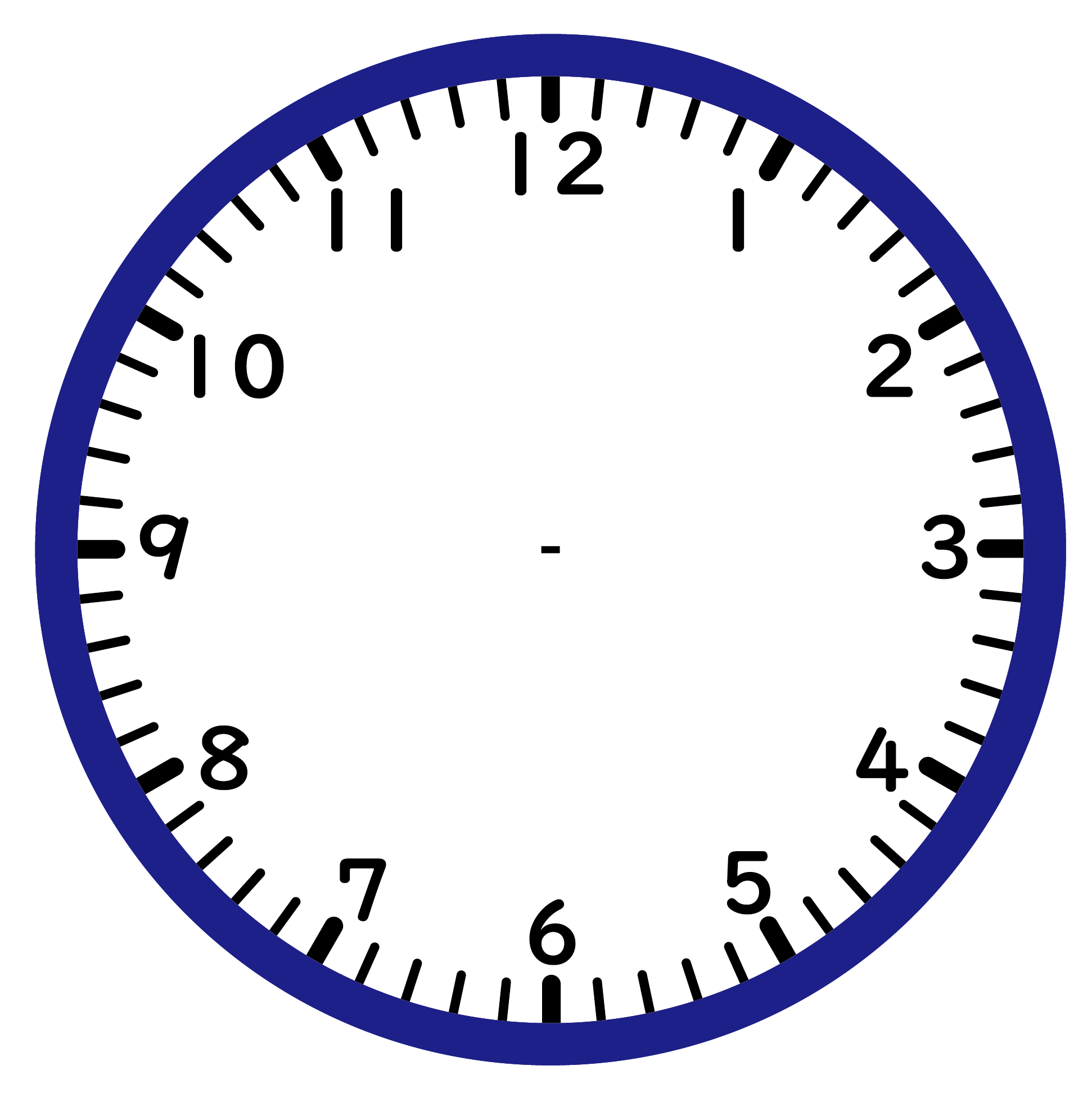 40分後
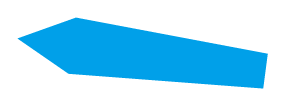 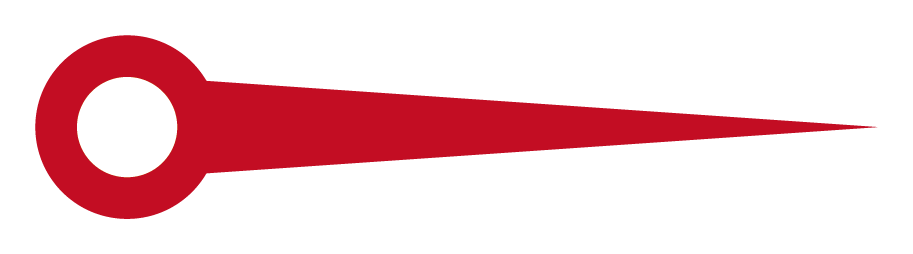 9時55分
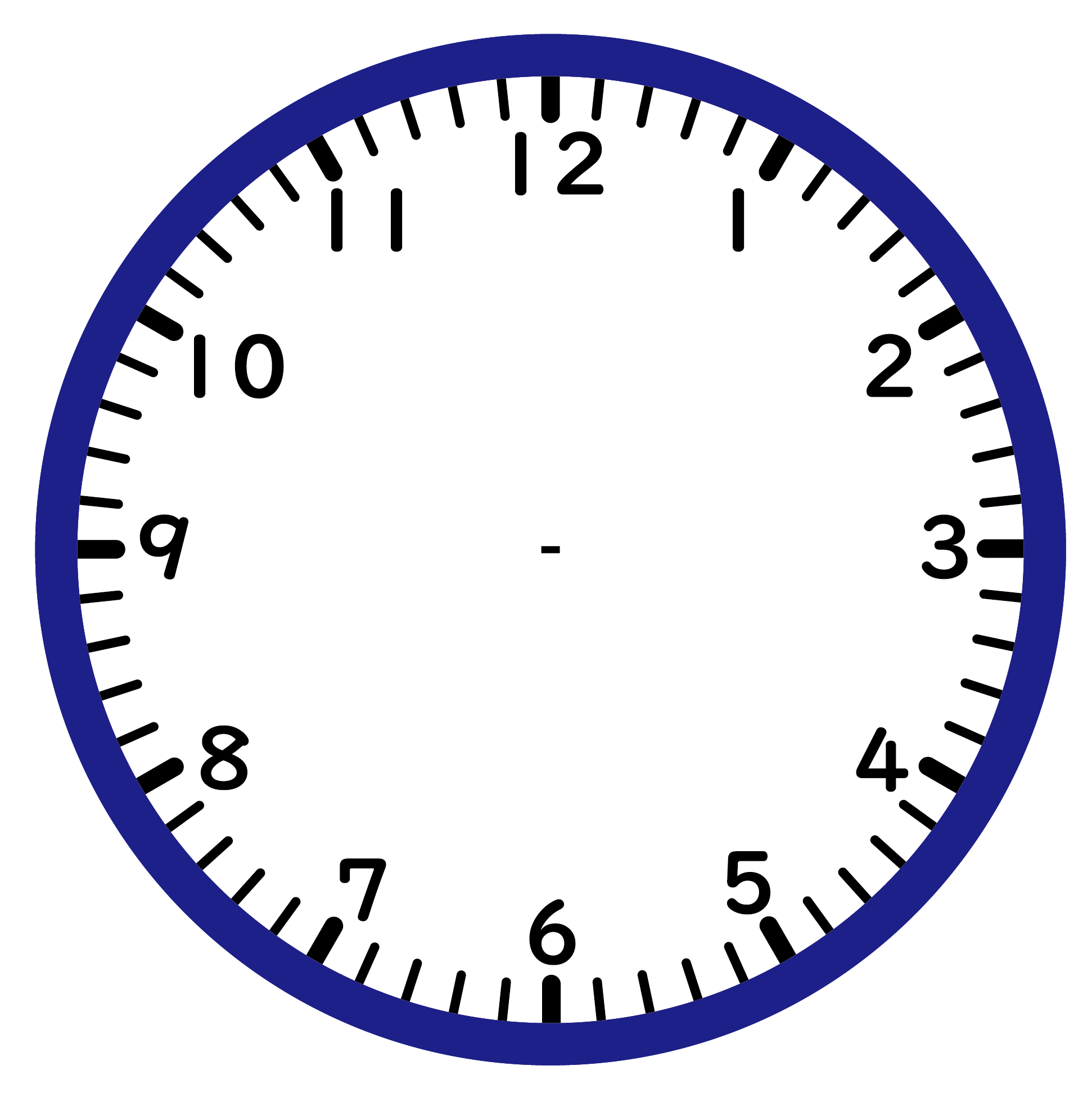 45分後
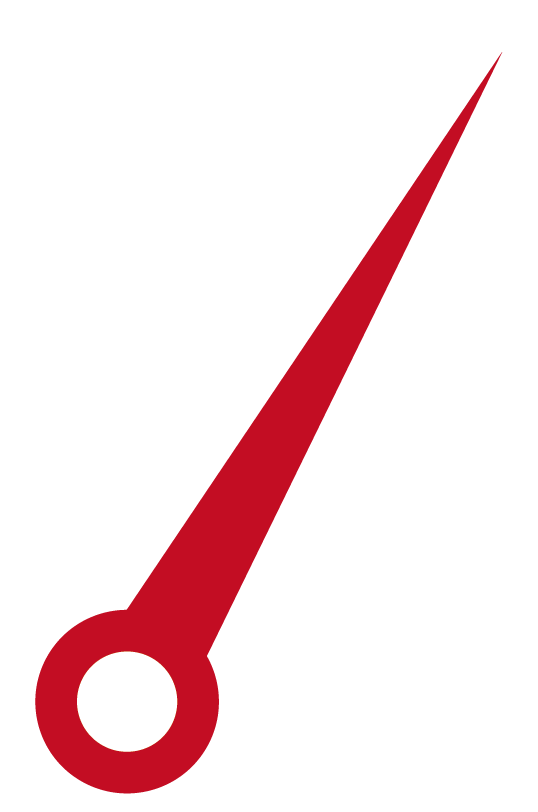 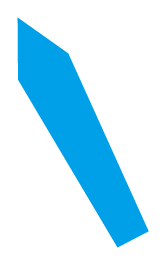 11時50分
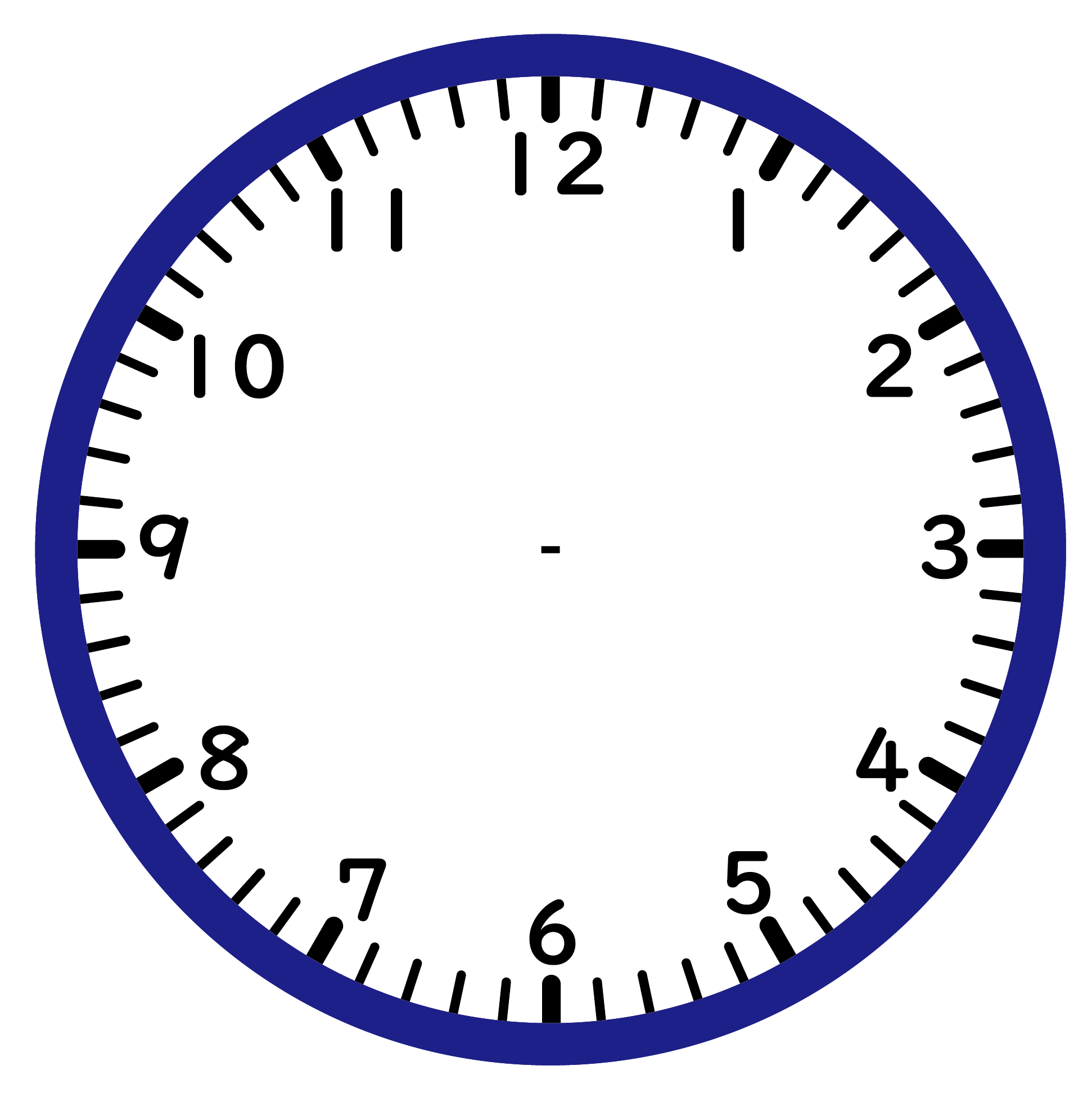 55分前
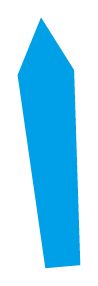 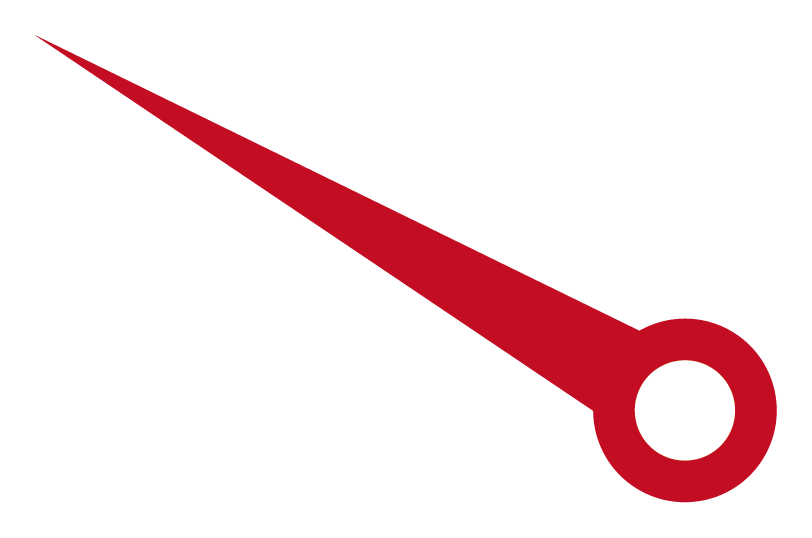 10時55分